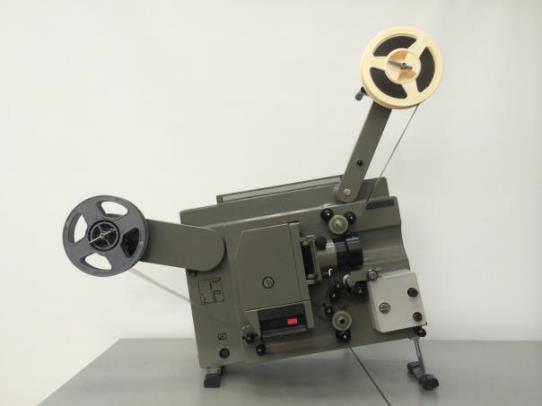 «Мы работаем не для молодежи, мы работаем вместе с молодежью»Новые виртуальные версии методической работы
И.Б.Михнова, директор Российской государственной библиотеки для молодежи, вице-президент, председатель секции по библиотечному обслуживанию молодежи, кандидат педагогических наук
Виртуальные каналы методического взаимодействия с библиотеками, работающими с молодежью
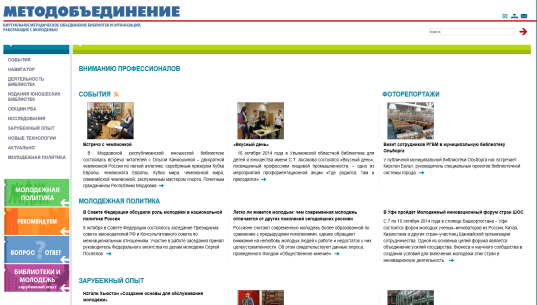 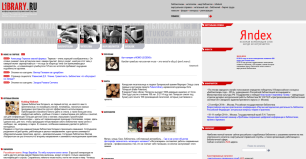 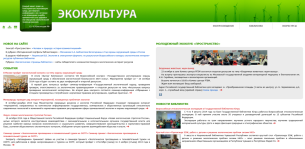 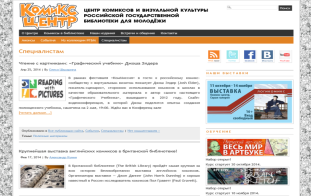 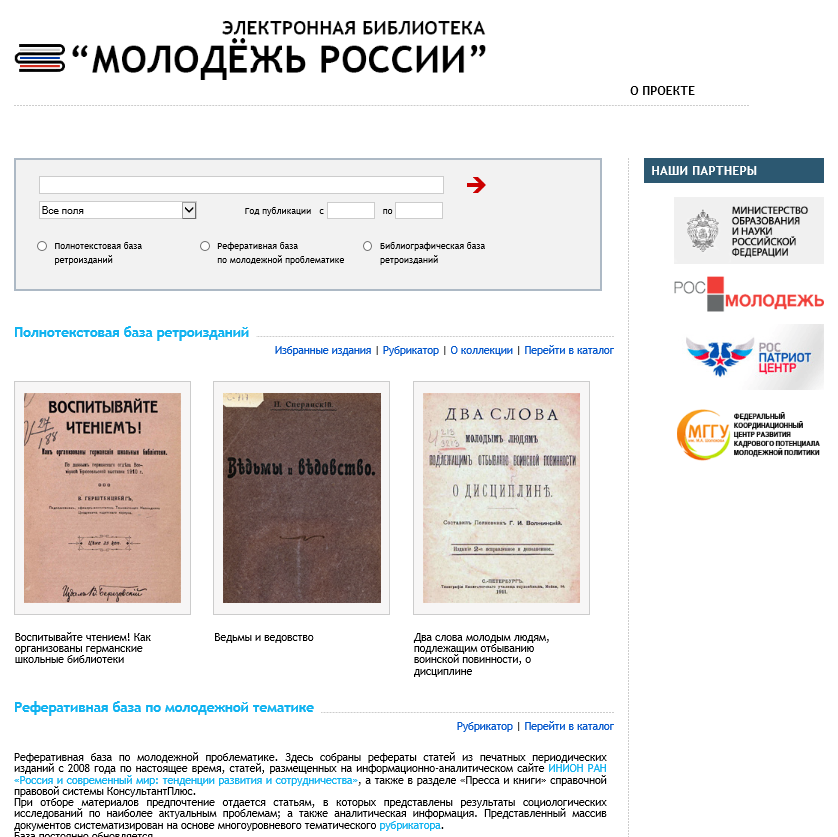 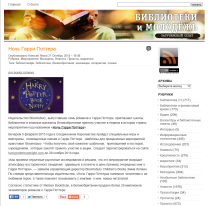 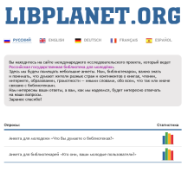 Ежемесячная электронная библиотечная газета о молодежи и для молодежи ТЕРРИТОРИЯ L
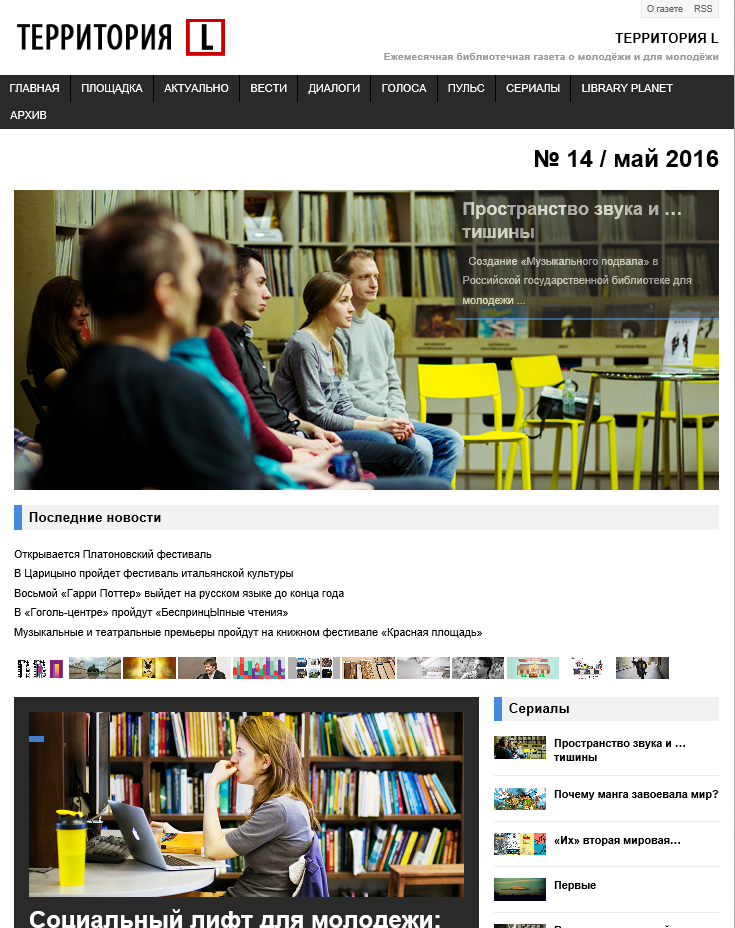 Визуализация результатов внедрения новых подходов к организации и функционированию библиотечного пространства и предоставлению услуг
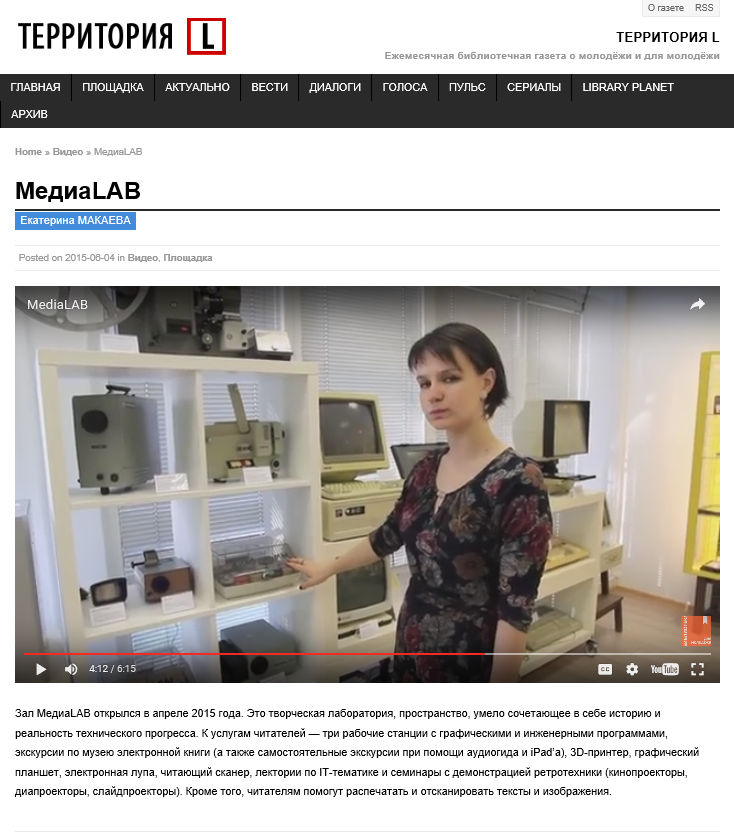 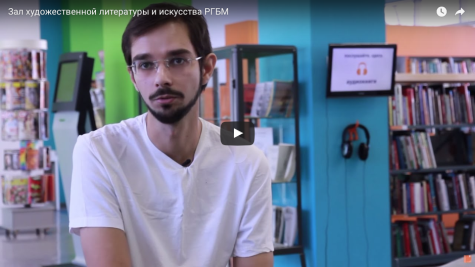 Киноальманах LIBRARY PLANETЛучший зарубежный опыт обслуживания молодежи (Германия, Дания, Швеция, Польша, Финляндия, Норвегия)
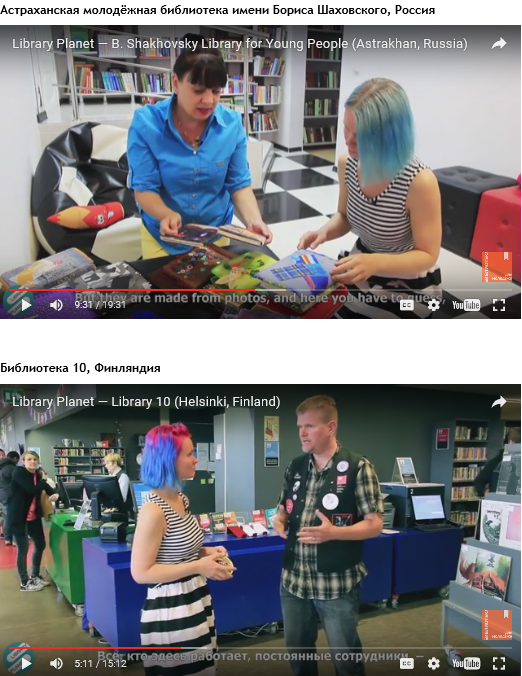 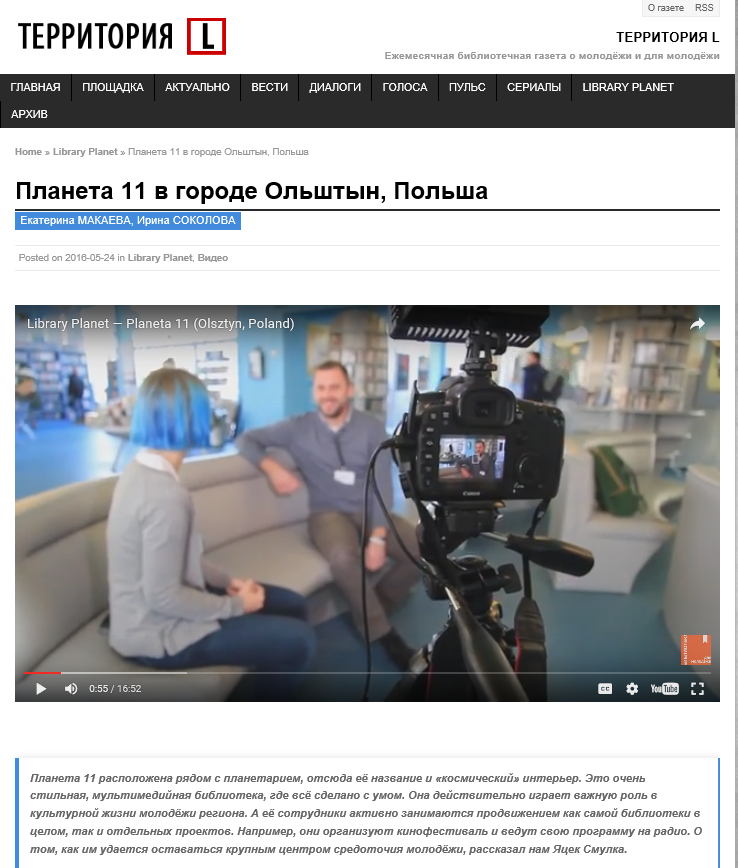 Межбиблиотечный методический вебинариум  «Успешные библиотечные программы для молодежи»2015 –  программы РГБМ
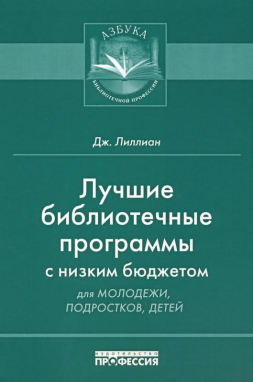 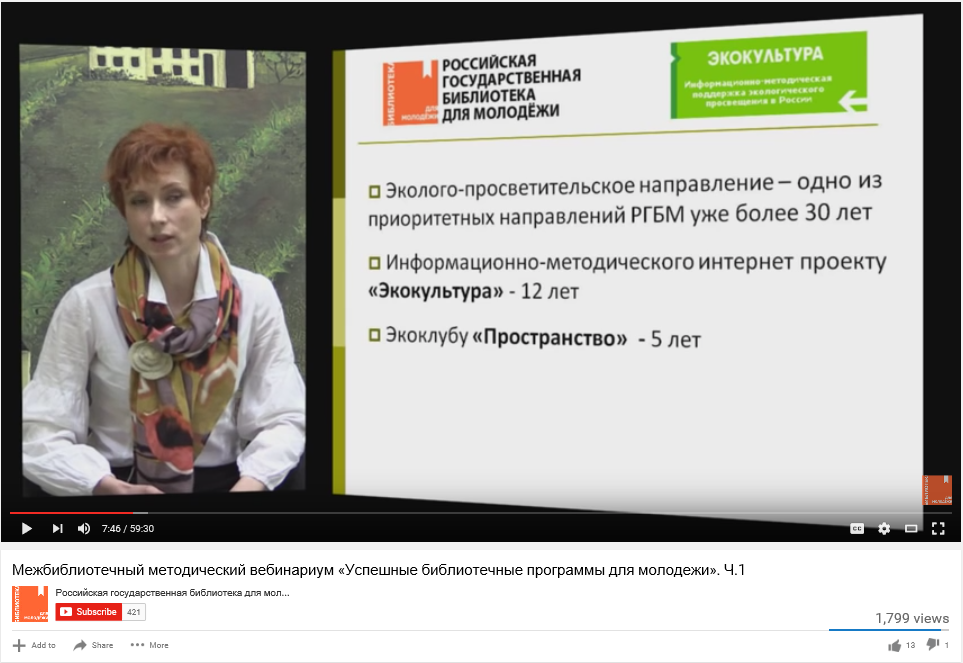 Межбиблиотечный методический вебинариум  «Успешные библиотечные программы для молодежи»2016 – программы региональных библиотек
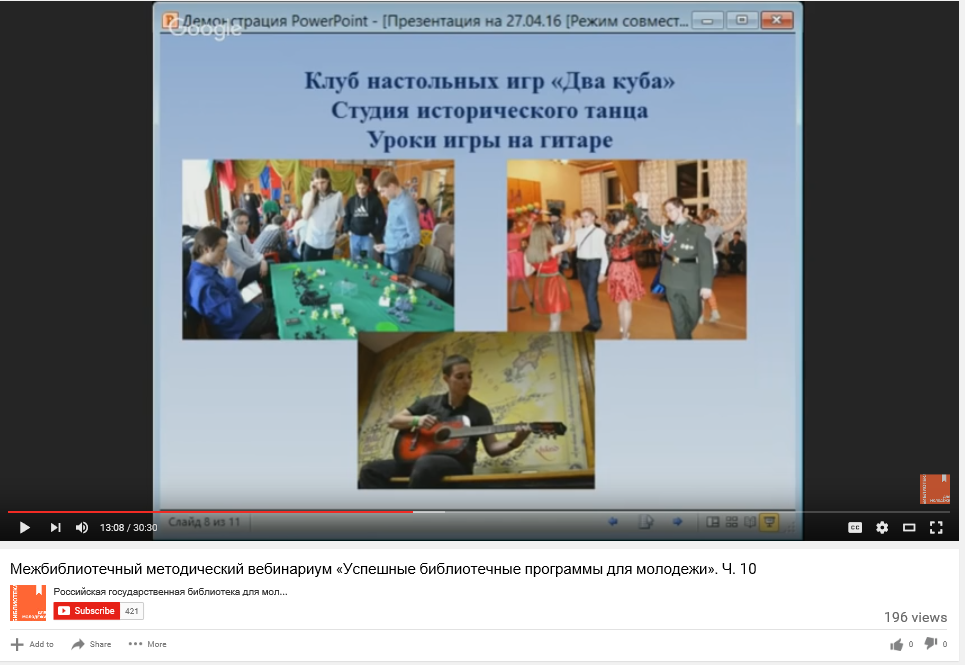 Библиографические среды с Валерием Бондаренко «Молодежь в литературе XX-XXI вв.»
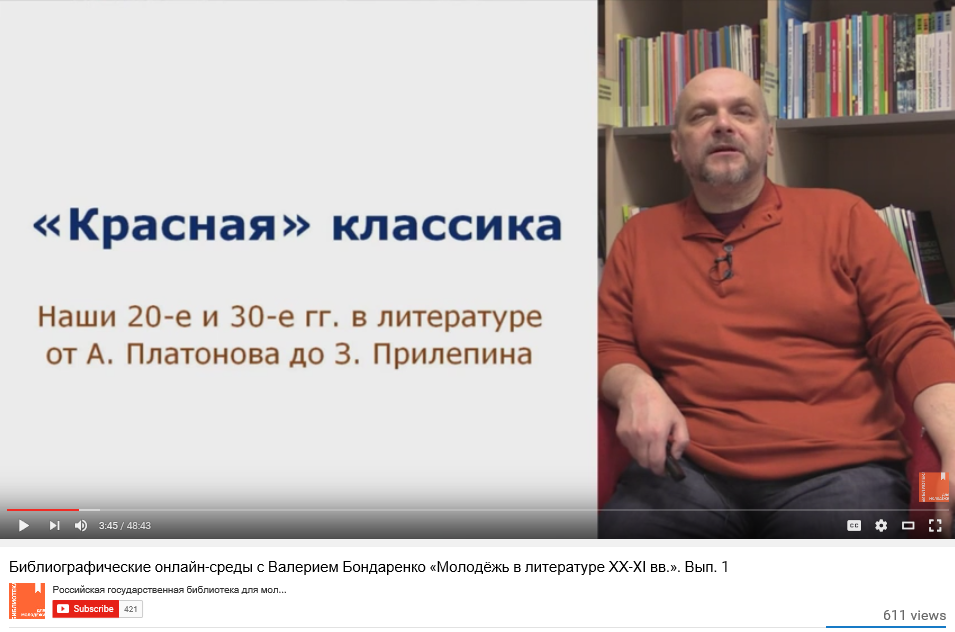 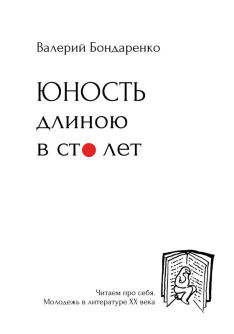 Открытая авторская онлайн школа «Эффективная библиотека»  (9 занятий – 20 000 просмотров)
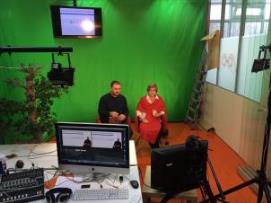 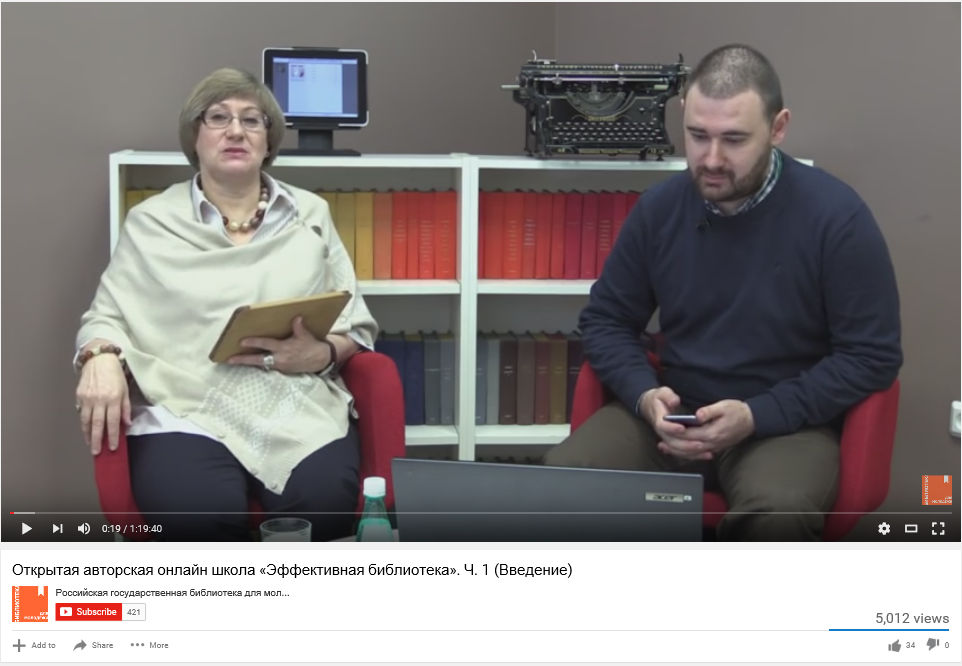 13 октября 2016 г. – презентация практического пособия:
Михнова И.Б., Пурник А.А. ЭФФЕКТИВНАЯ БИБЛИОТЕКА, Или как обустроить библиотеку и сделать ее нужной людям
Тестирование по результатам обучения и получение электронного сертификата (при 75% правильных ответов)
число просмотров 1 занятия за период тестирования – 445 (всего – 5040)
приняли участие в тестировании (за 25 дней) – 1 115 чел.
получили сертификат – 880 чел.
максимальное число попыток – 23
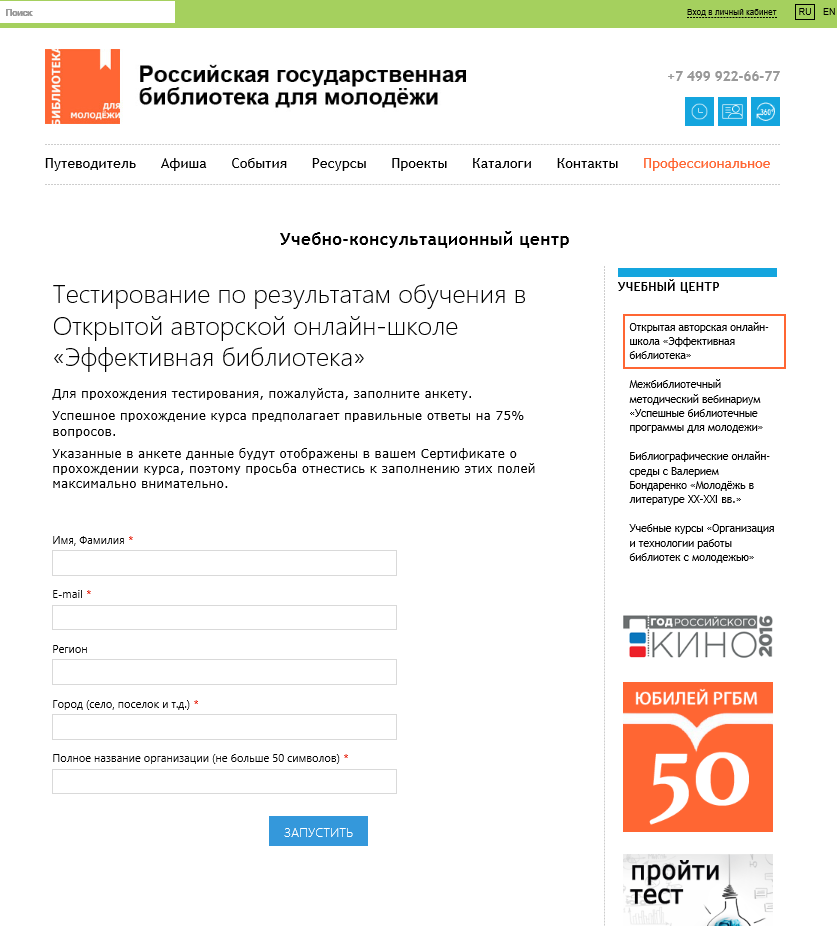 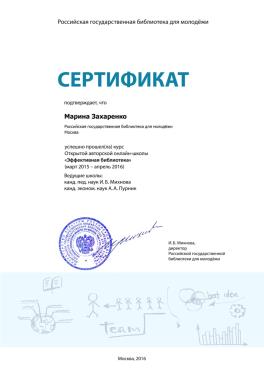 Всероссийский конкурс короткометражных фильмов «Однажды в библиотеке» - на выходе: киноальманах
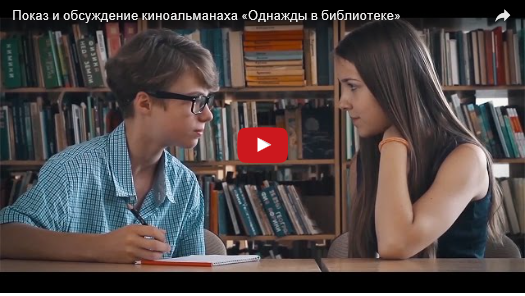 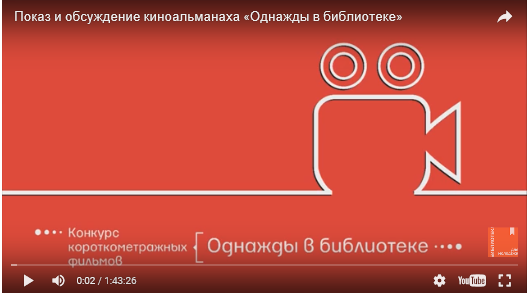 163 участника из более чем 60 городов России, а также из Донецкой Народной Республики, Украины, Эстонии.
Полезные методические эффекты вирусной рекламы
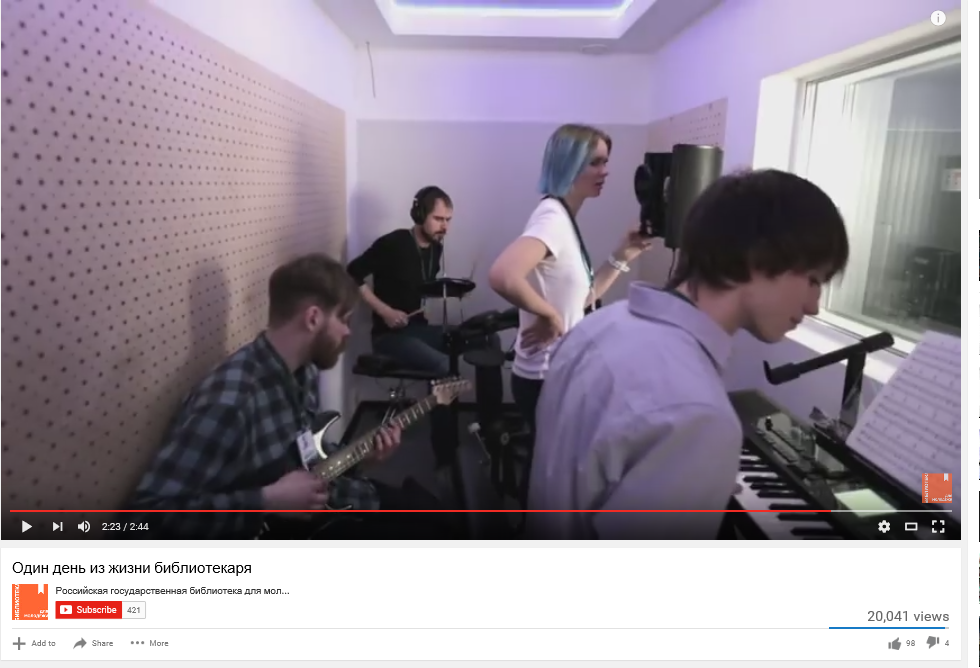 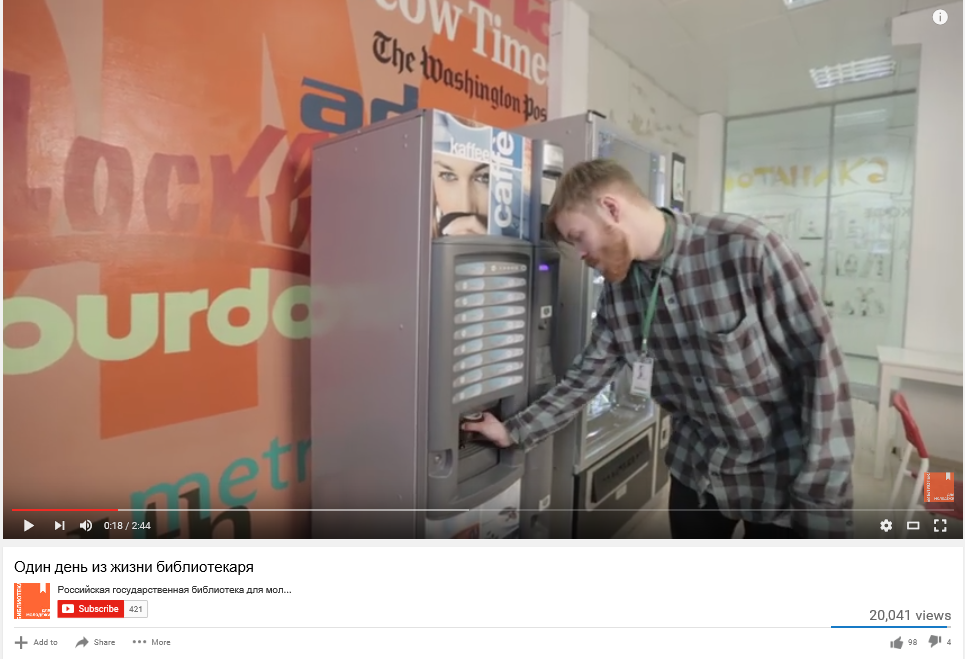 Видеосюжет «Один день из жизни библиотекаря» 
св. 20 тыс. просмотров
СПАСИБО